Les premiers outils pour structurer sa penséePréparer la rentrée mai 2020
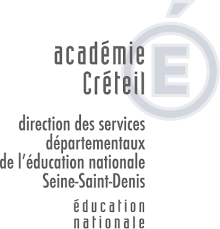 DÉNOMBRER
Mission maternelle de la Seine-Saint-Denis
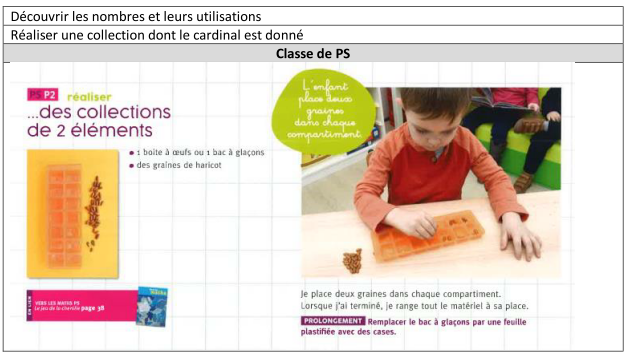 D’après Vers l’autonomie, Editions Accès
Mission maternelle de la Seine-Saint-Denis
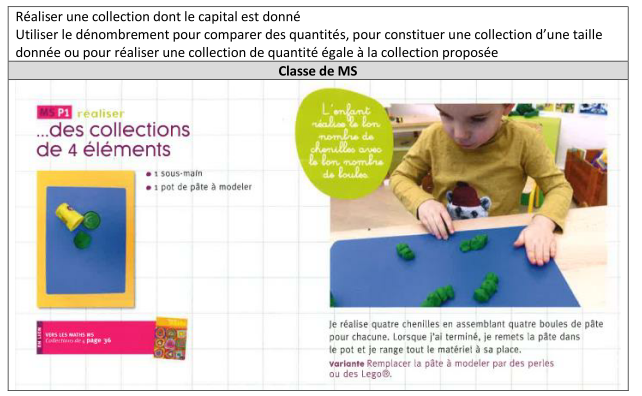 D’après Vers l’autonomie, Editions Accès
Mission maternelle de la Seine-Saint-Denis
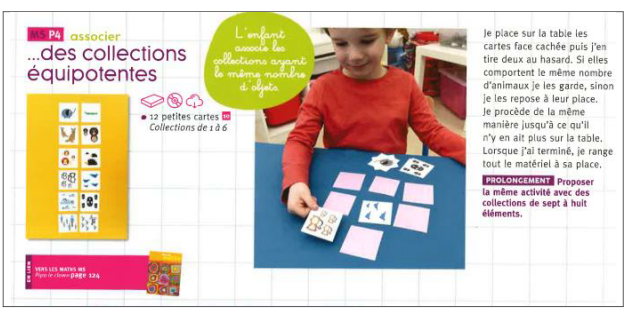 D’après Vers l’autonomie, Editions Accès
Mission maternelle de la Seine-Saint-Denis
SYMBOLISER
Mission maternelle de la Seine-Saint-Denis
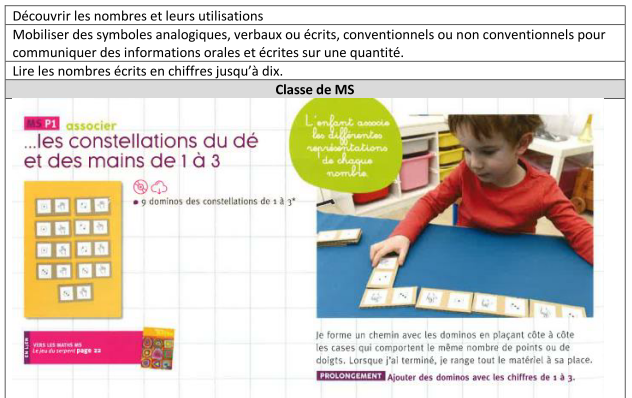 D’après Vers l’autonomie, Editions Accès
Mission maternelle de la Seine-Saint-Denis
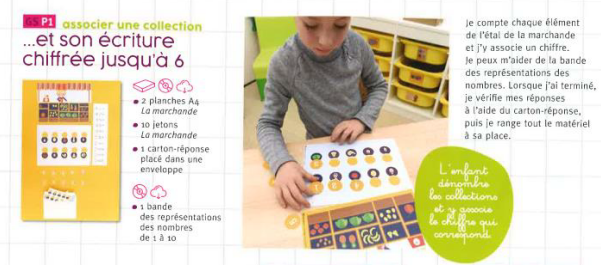 D’après Vers l’autonomie, Editions Accès
Mission maternelle de la Seine-Saint-Denis
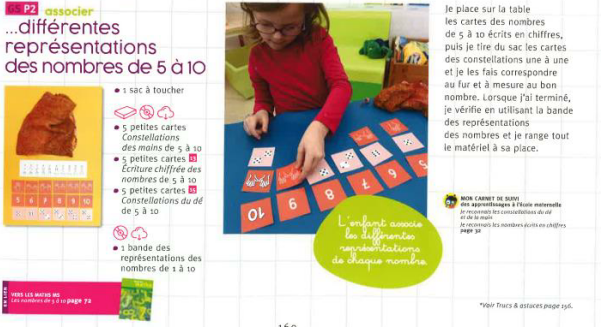 D’après Vers l’autonomie, Editions Accès
Mission maternelle de la Seine-Saint-Denis
COMPOSER
DÉCOMPOSER
Mission maternelle de la Seine-Saint-Denis
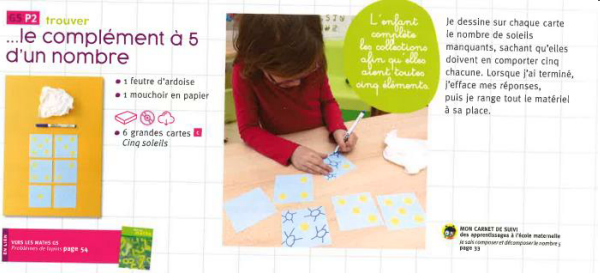 D’après Vers l’autonomie, Editions Accès
Mission maternelle de la Seine-Saint-Denis
COMPARER
Mission maternelle de la Seine-Saint-Denis
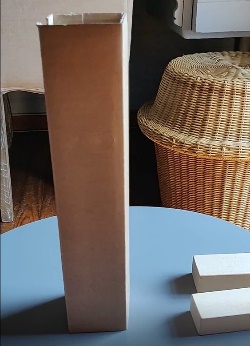 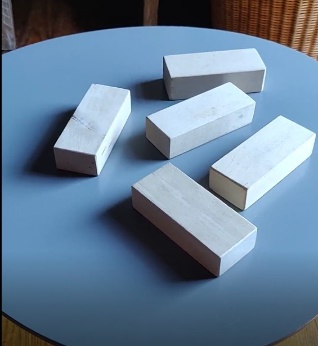 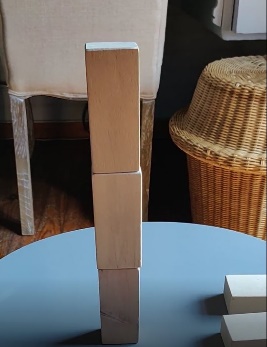 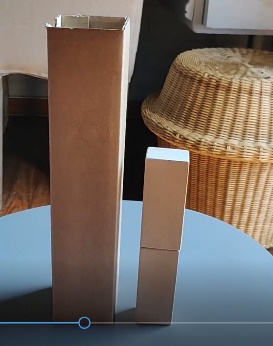 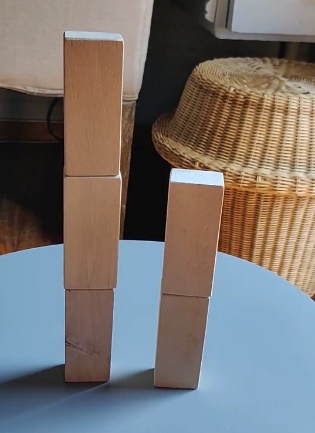 Mission maternelle de la Seine-Saint-Denis
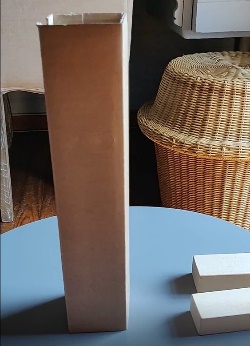 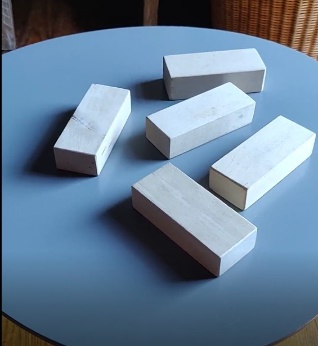 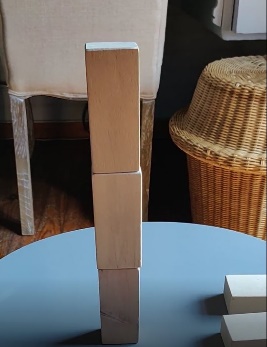 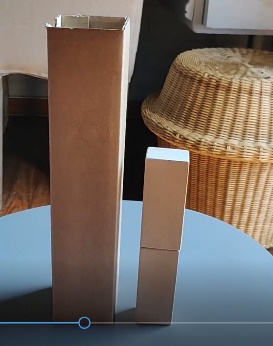 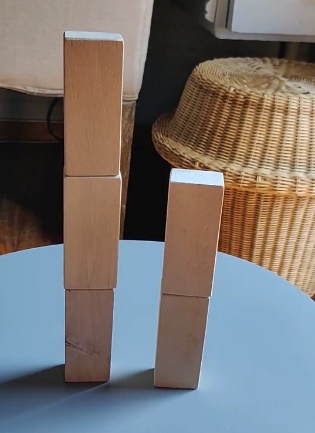 Mission maternelle de la Seine-Saint-Denis
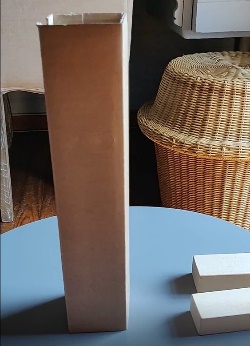 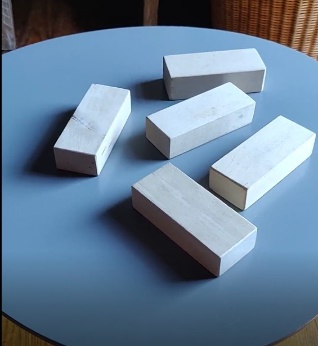 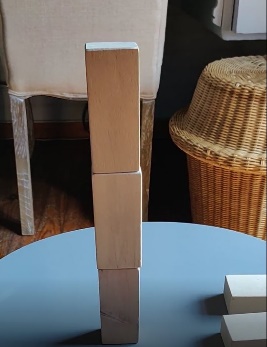 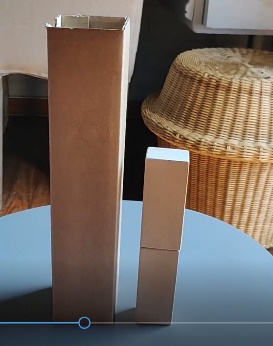 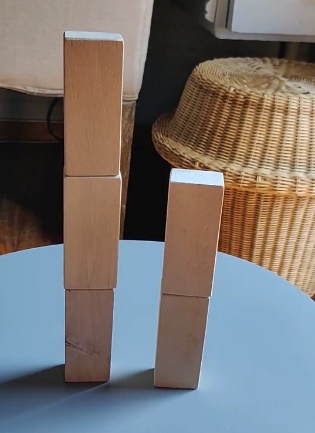 Mission maternelle de la Seine-Saint-Denis